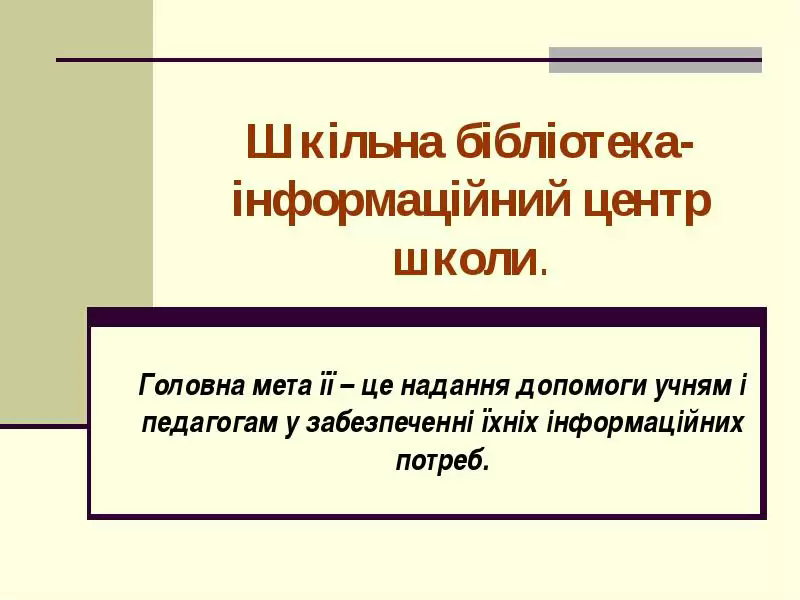 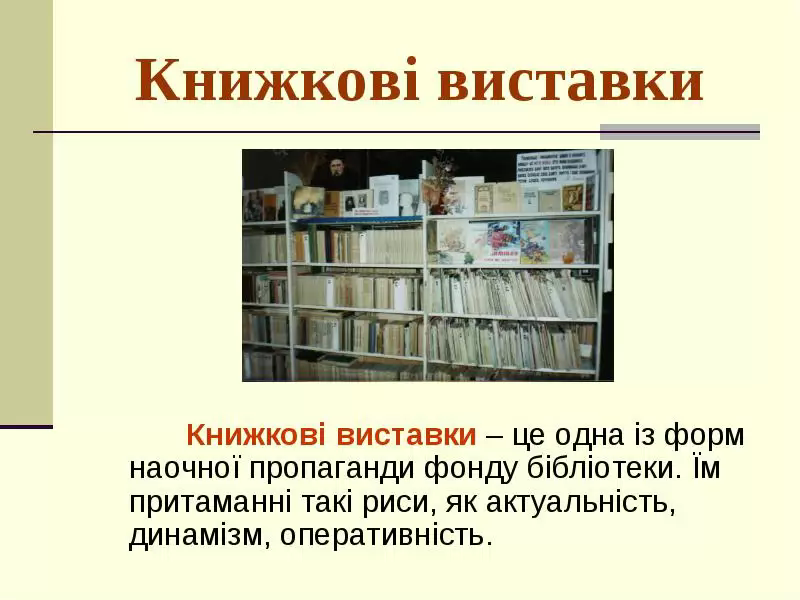 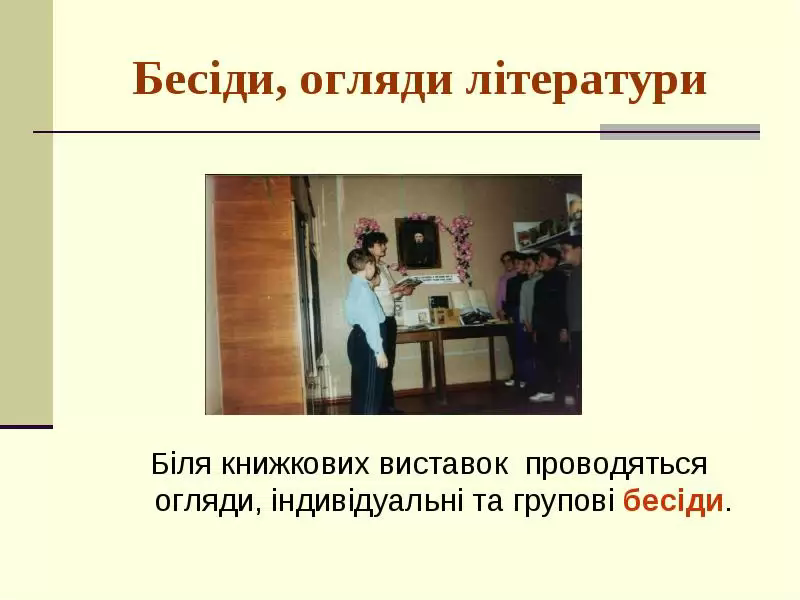 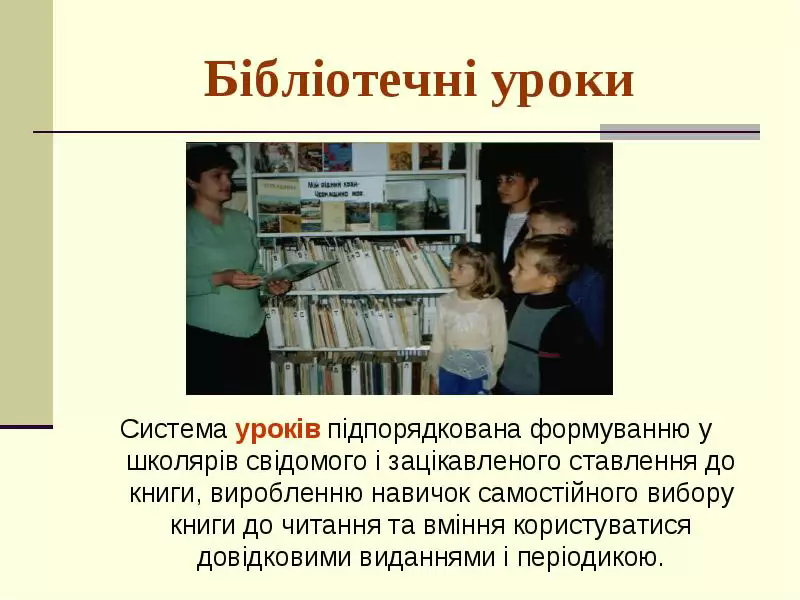 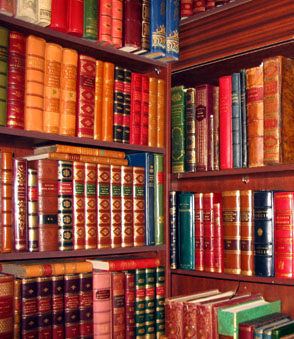 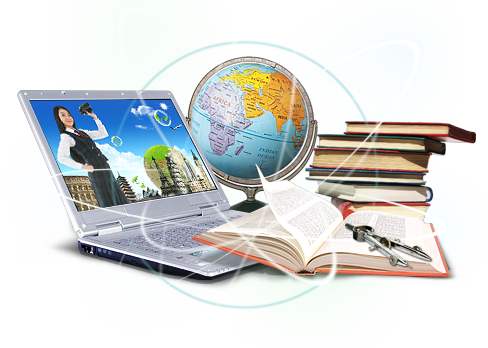 Корисна інформація
В нашій бібліотеці Ви можете:
-                 підготуватися до підсумкової атестації;- 	ознайомитися з рекомендційними списками    	літератури;- 	підготувати реферат;- 	знайти цікаві повідомлення;- 	ознайомитися з новинками літератури та 	періодики;- 	прийняти участь у цікавих масових заходах.
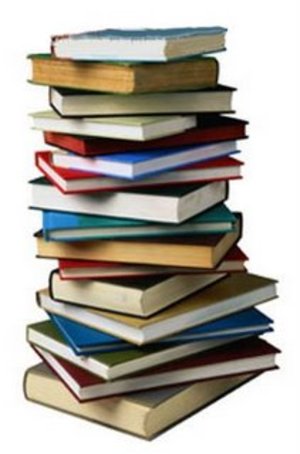 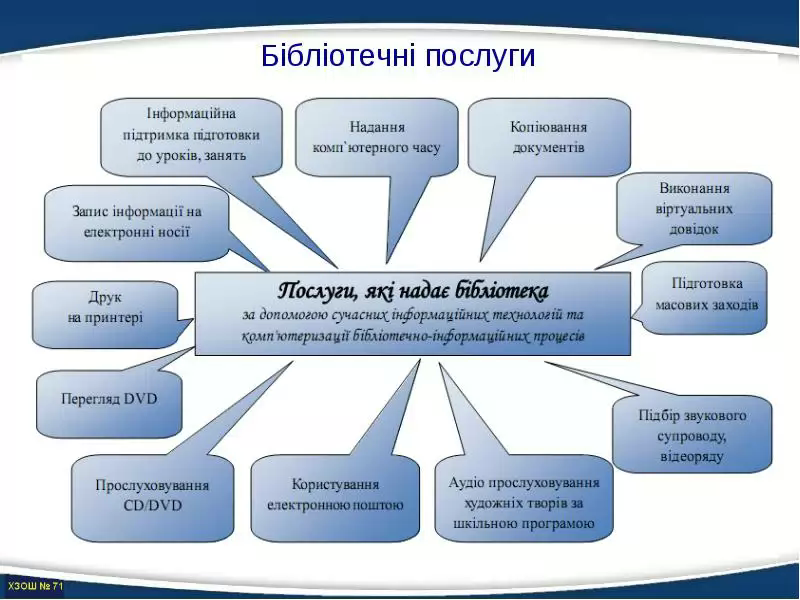 «Хто володіє інформацією – той володіє світом» - такий девіз роботи бібліотекаря Христенко любов Володимирівни.
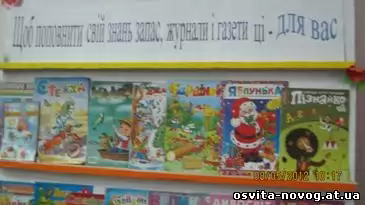